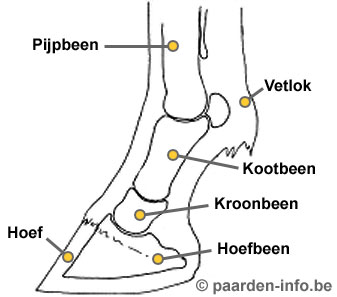 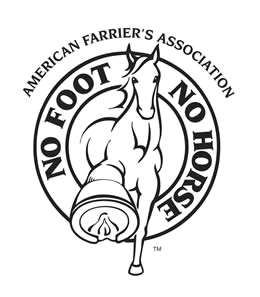 Hoefkunde
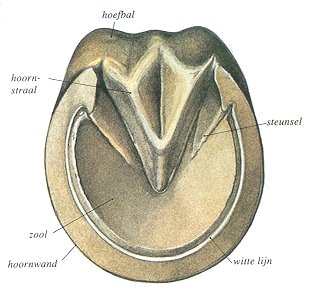 Anatomie
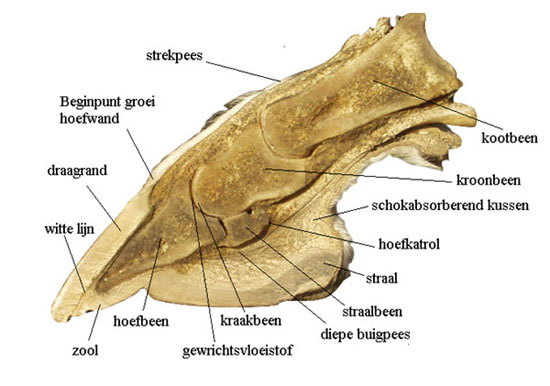 De ondervoet
Pezen
Rood
Strekpees

Blauw
Diepe buigpees

Groen
Oppervlakkige 
     buigpees
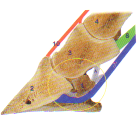 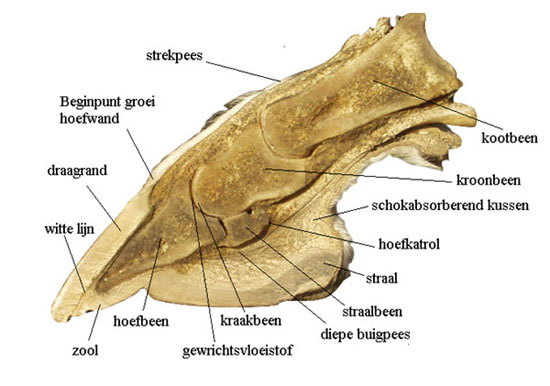 De Hoef
1.  	Draagrand  2. 	Witte lijn  3. 	Hoornzool  4. 	Straal  5. 	Zijdelingse straalgroeven  6.	Middelste straalgroeven  7. 	Hoornige steunsels   8.	Hoornige ballen (Hoefballen) 9.	Verzenen
De hoeven
De hoornschoen
Hoefbeen zit in de hoornschoen
Zit vast met de vleeslamellen tussen de hoornlamellen van de hoornschoen
‘Hangt’ in de hoornschoen
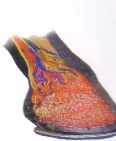 Bloedvaten
Hoefkatrolgebied
1. Straalbeen
2. Hoefbeen
3. Kroonbeen
7. Diepe buigpees
A. Slijmbeurs